“A Near Miss Case”
Dr Ajita Mishra, JR II
Dept of Obstetrics & Gynaecology
Dr DY Patil Medical College, Pune
A Case Report
25 year old primigravida at 38 weeks
Booked case 
Caesarean section done for Breech presentation (28/2/19)
The operation and immediate post operative period ( Day 1 – 4 ) were uneventful.
* Single dose prophylactic antibiotic given
Post-op Day 5
100.4° F temperature spike in the afternoon.
Physical examination – no localising signs
Managed as a case of puerperal fever
CBC, Urine & High vaginal swab for culture sent 
CBC: Hb 11G%, TLC 10200/cu mm P 95%
   CRP +ve
PO Day 6 - 8
Patient continued to have temp spikes in range of 100-101°F (with Inj Paracetamol) 
Inj Ceftriaxone, Gentamycin & Metronidazole started
Sutures removed on post op day 7 – wound well healed
On day 7 at 4:30 pm - high grade fever of 105°F with chills
Repeat TLC 17200 cells/cumm with N 94%, Platelet 160000/cu mm
High vaginal culture report received: MRSA sensitive to gentamycin, vancomycin, linezolid.
   Blood culture sent
PO DAY 9
Patient continued to remain febrile   
 Developed petechial rashes on lower limbs  along with right hypogastric tenderness.
CBC, LFT, RFT & coagulation profile repeated which read as :
   Hb 10.6 , TLC 32,000, Platelet count 82,000
   INR 3 , D DIMER and APTT raised.
   S. Albumin was significantly decreased. 
   LFT report : Total S. bilirubin 2.75
                      S. ALP 457
                      S.LDH 417+
                     
   RFT report : Blood Urea 62
                      S. Creatinine 1.14
                      S. Uric acid 6.7
Blood culture (BACT-ALERT) was reported as MRSA sensitive to linezolid.
Considering all the investigations and culture reports previous antibiotics substituted with Inj linezolid and imipenem -cilastatin in consultation with physician. 
USG abdomen: minimal ascites
PO DAY 10 (SUNDAY)
The patient continued to be febrile and toxic.
Considering findings of high TLC , low platelet count with deranged liver functions, renal functions and coagulation parameters a diagnosis of SEPTICAEMIA WITH MULTI ORGAN INVOLVEMENT
CECT Abdomen and Pelvis was performed prior to surgery which showed
Heterogenous collection 93X73X83 mm seen    anterior to the lower uterine segment along the LSCS scar
The exploratory laparotomy was carried out on Sunday itself alongwith the surgical specialist
It showed collection of purulent fluid inside the abdominal cavity and sample was sent for culture. (Report later confirmed MRSA growth)
The whole abdomen was explored and no other abnormality was detected. 
Thorough peritoneal lavage done and abdomen closed with a drain
Post operatively the patient was shifted to the ICU on ventilatory support with Noradrenaline drip as she was unable to maintain sPO2 & BP.
Inj Clindamycin was added to the Imipenam- cilastatin and Linezolid combination.
Transfused PRBC, FFP & SDP
Post re-exploration Day 1
The patient developed a transient VENTRICULAR TACHYCARDIA on post re-exploration Day1 with heart rate of 270/min which was managed with the help of intensivist
Re-exp Day 2 onwards
Continued to have fever off and on
Ventilatory support continued
Transfused Blood, SDP, FFP
Management carried on in Consultation with  Physician, Pulmonologist and Intensivist.
Peritoneal flakes culture report received – MRSA
Routine ICU protocol investigations continued to show  raised TLC and low Platelet count.
Inj Vancomycin and Inj Tigecycline  started on post re-exp day 5  due to persistent features of sepsis. Linezolid, Clindamycin stopped. 
Nutrition maintained with TPN and Albumin infusion.
Electrolyte monitoring with supplementation as required, DVT stocking and attempts at weaning off the ventilator started.
Finally extubated on post re-exp Day 6
Oral fluids started next day, followed by soft diet with high protein and mobilisation
101 – 102°F spikes on re-exp Day 6 & 7
Vancomycin, Tigecycline, Imipenem-Cilastin continued
The CVP catheter tip & repeat Blood culture sent
Inj Enoxaparin started
The CVP catheter tip culture report showed Acinetobacter growth sensitive to Meropenem, Tigecycline, Colistin
Imipenem stopped and Tigecycline, Vancomycin continued.
Shifted back to ObGy ward from ICU on post re-exp Day 12.
Re-exp sutures removed on post re-exp Day 14.
Declared Fit for Discharge one month after admission to hospital and finally discharged on 29/3/19.
Investigation report at discharge
HB 8.6 
   Polymorph 65% ; PLT Count 4.32 ; TLC 9500
Total S. PROTEIN 4.8
RFT Report : B UREA 14; S. Creatinine 0.6
LFT Report :  S. Bilirubin 0.68; SGPT 40 ;
                       SGOT 19; ALP 19; 
                       S. Uric acid 3.9; LDH 275
Blood culture report – No Growth
 Wound swab report – No Growth
Aim of presentation
Highlight the travails of managing ‘a case of post-operative septicemia’
HA infections can not only be a cause of severe morbidity and mortality, but also a huge economic burden on the system and the patient and family.
Lessons Learnt
We have to remain vigilant during pre, intra  & post operative periods to prevent and tackle this scourge of HA infection, which often disrupts the entire management of  patients.
A responsibility of maintaining communication with the patient’s relatives is a key factor in such cases.
Prolonged ICU treatment can be financially crippling for a family and here it was a patient who came to us for management of a physiological process - CHILDBIRTH 
Managing a critical case with multidisciplinary support on a holiday can sometimes be an uphill task because it is mostly personal networking which makes things move on such days.
Acknowledgement
We extend our sincere gratitude to all the Departments, who helped us in managing this case and save the life of a Mother
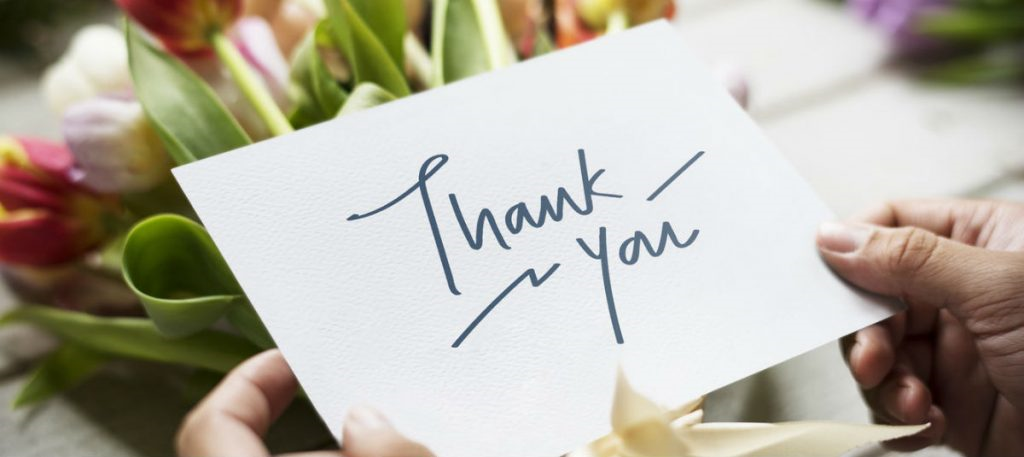